P1/A1 Wednesday 20th MayFrench Early Level
Les jours de la semaine
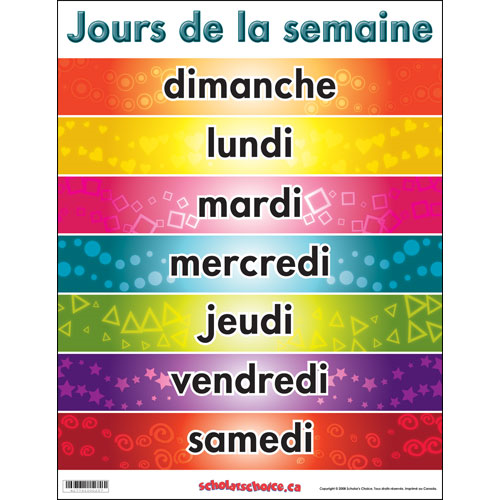 Vocabulary
Days of the week 


C’est quel jour?           What day is it? 
C’est			It’s
lundi			Monday
mardi			Tuesday
mercredi		Wednesday
jeudi			Thursday
vendredi		Friday
samedi			Saturday
dimanche		Sunday


NB: Days of the week do not have capital letters in French
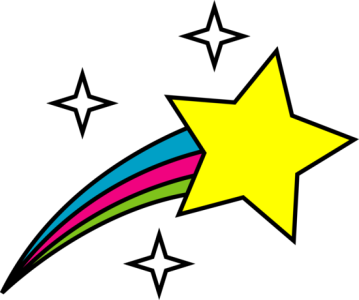 Embedding the language
Ask, “C’est quel jour?” at the start of each slide before answering the correct day of the week.
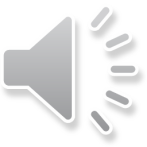 C’est quel jour?
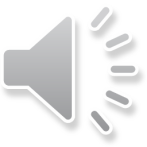 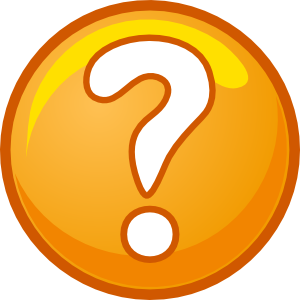 [Speaker Notes: What day is it?]
C’est lundi
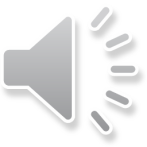 lundi
C’est mardi
mardi
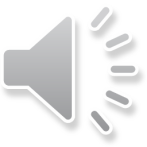 C’est mercredi
mercredi
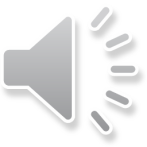 C’est jeudi
jeudi
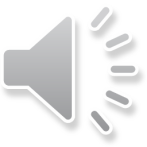 C’est vendredi
vendredi
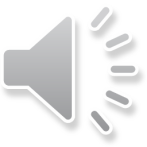 C’est samedi
samedi
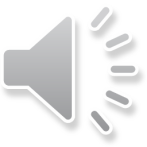 C’est dimanche
dimanche
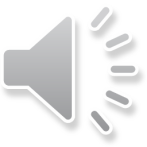 Activité 1
Days of the week rhyme
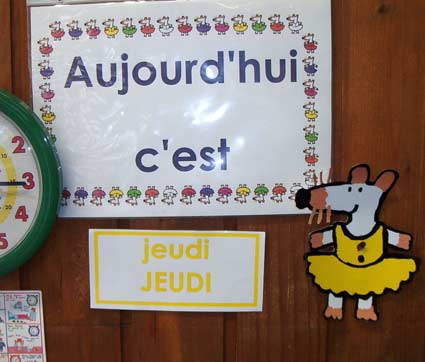 lundimardimercredi jeudi vendredi samedidimanche
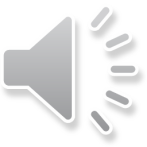 [Speaker Notes: Rhyme to practice learning the days in sequence. You can use them as you would for counting games.]
Activité 2
Days of the week song
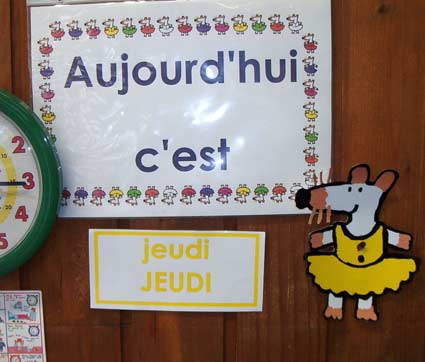 To the tune from Frère Jacques 







Lundi, mardi, 
Mercredi 
 Jeudi, vendredi
Samedi, dimanche
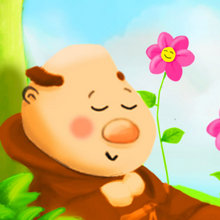 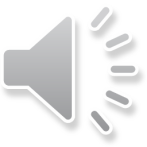 Activité 3
C’est quel jour?
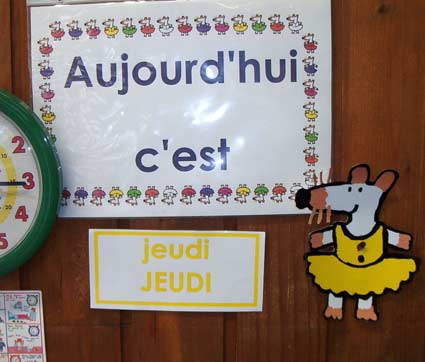 C’est quel jour?
Pupils should look at the slides, listen to the day of the week in French and try and match the day of the week to the correct word in English.
C’est quel jour?
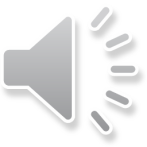 Tuesday
Sunday
dimanche
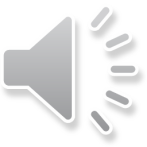 Monday
Wednesday
C’est quel jour?
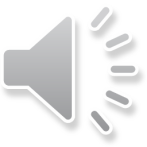 Friday
Thursday
vendredi
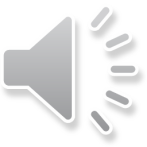 Tuesday
Sunday
C’est quel jour?
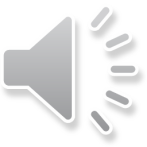 Saturday
Monday
samedi
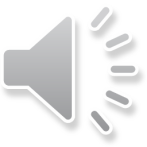 Tuesday
Thursday
C’est quel jour?
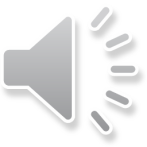 Tuesday
Sunday
mercredi
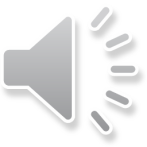 Monday
Wednesday
Au revoir!
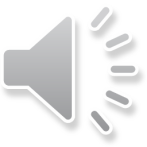 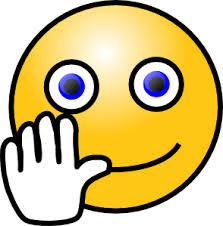